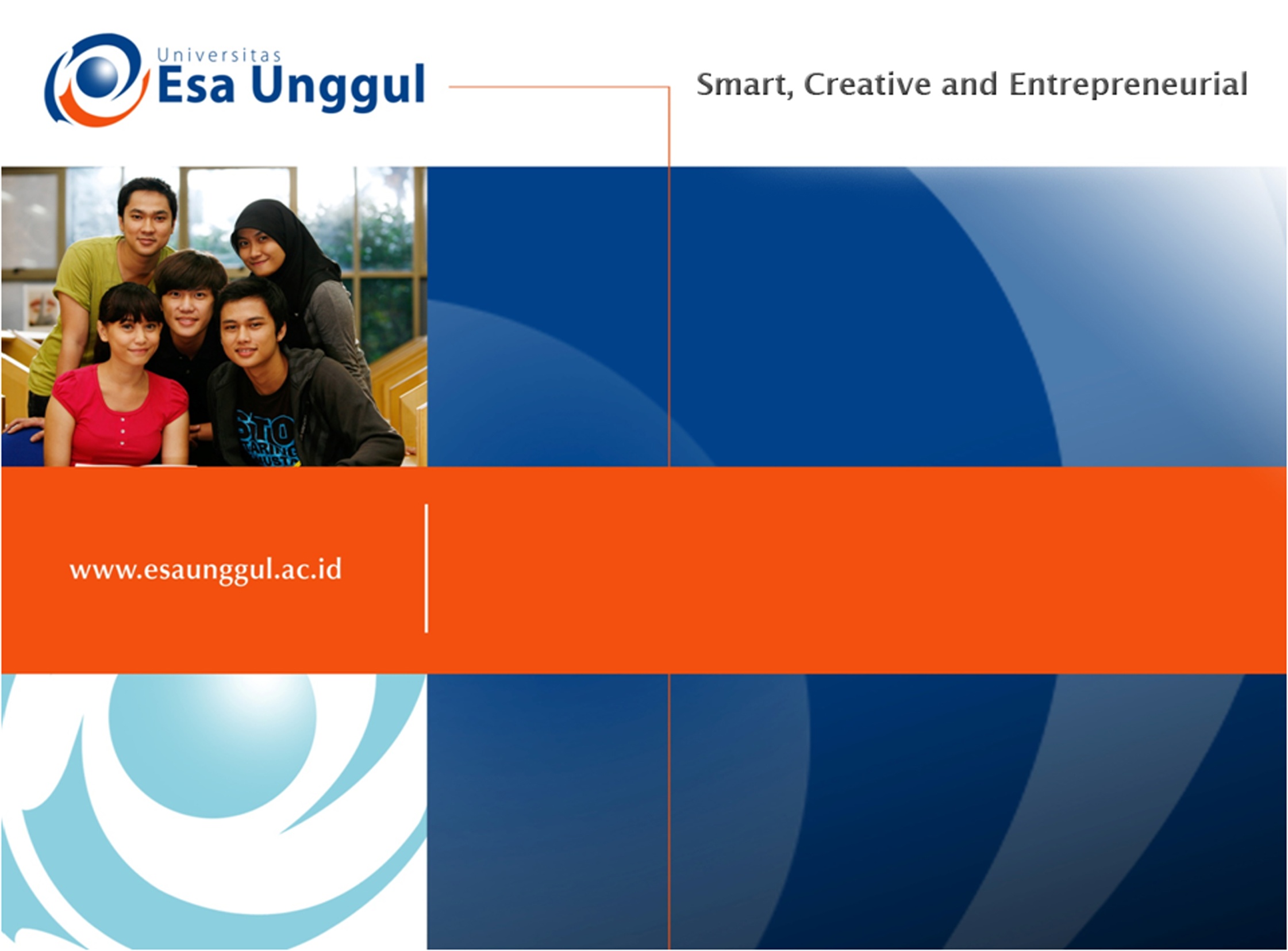 BAHASA QUERY KOMERSIAL
PERTEMUAN 9
NOVIANDI
PRODI MIK | FAKULTAS ILMU-ILMU KESEHATAN
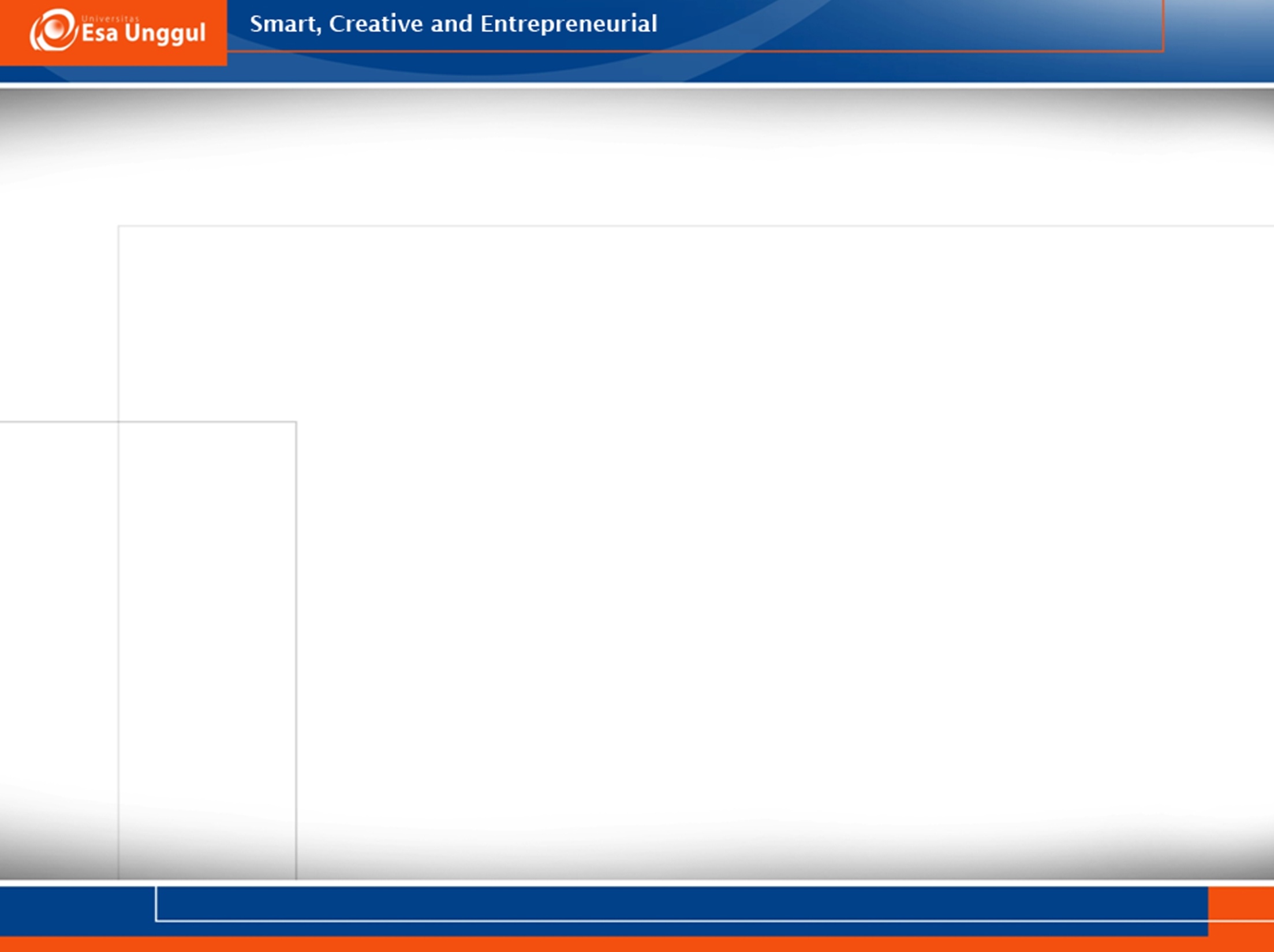 MATERI POKOK
Operasi Kalkulus Relasional
Kalkulus Relasional Tupel 
Kalkulus Relasional Domain
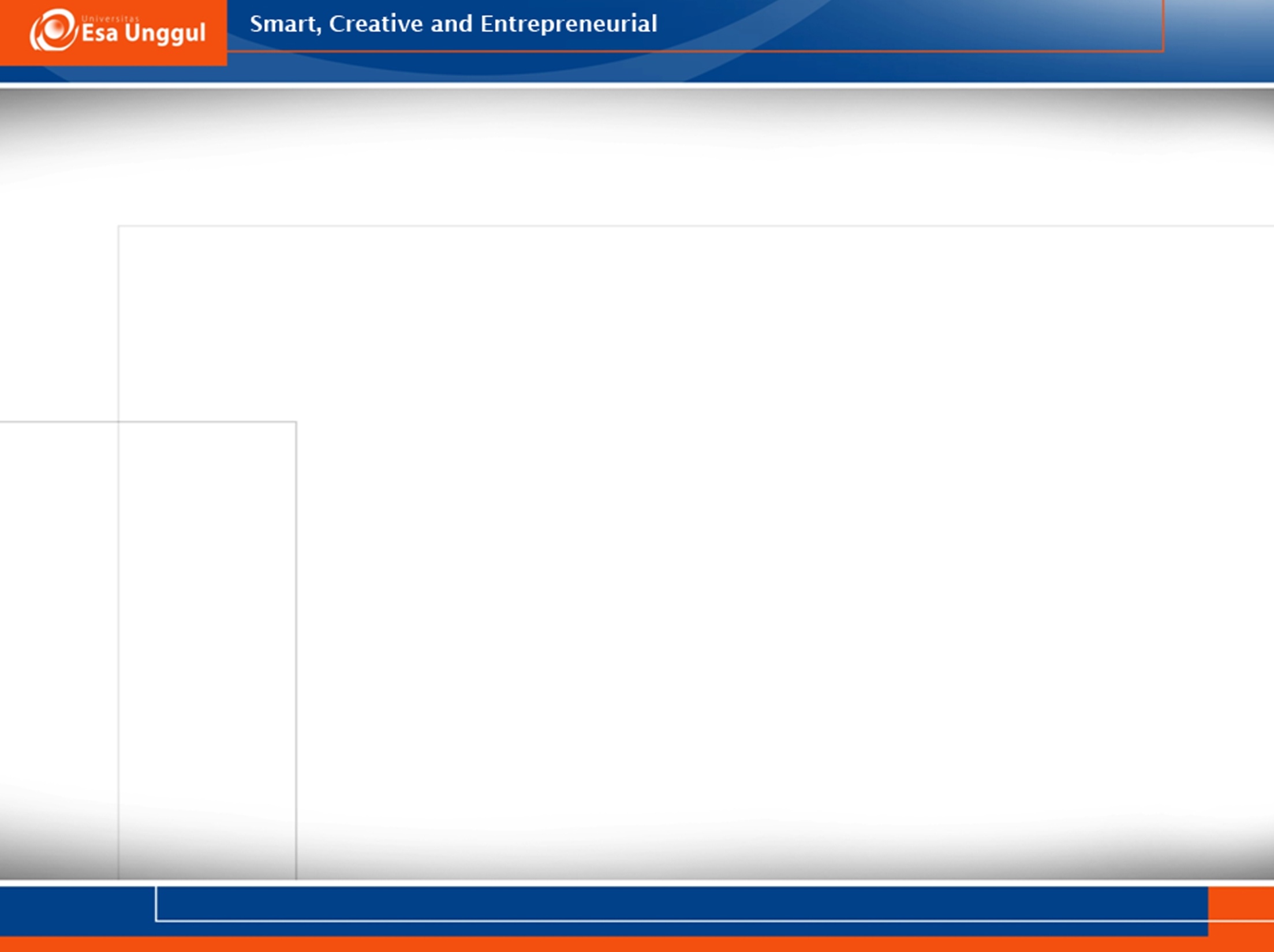 Kalkulus Relasional
Merupakan alternatif untuk aljabar relasional.
Memungkinkan kita menggambarkan himpunan jawaban tanpa menyatakan secara eksplisit bagaimana jawaban tersebut dihitung.
Memiliki pengaruh yang besar pada desain bahasa query komersial seperti SQL.
Varian kalkulus yang disajikan secara detil disebut Tuple Relational Calculus (TRC) dimana pada TRC mengambil instan (tuple) sebagai nilainya.
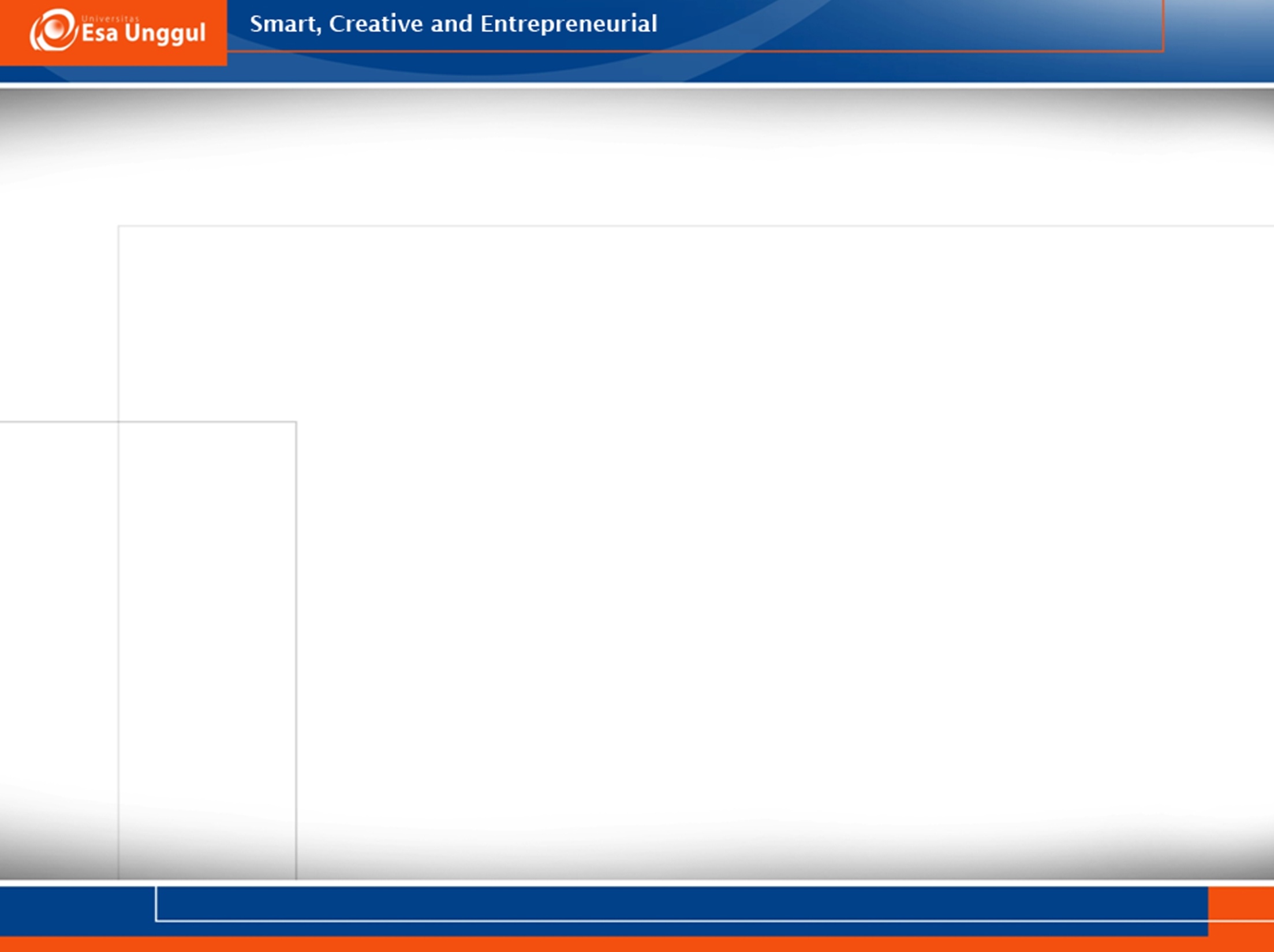 Tuple Relational Calculus
Variabel Tuple merupakan variabel yang nilainya diambil dari tuple skema relasi tertentu, sehingga nilai yang ditentukan untuk satu variabel tuple tertentu, punya jumlah dan tipe field yang sama.
Bentuk tuple dari query kalkulus relasional :
		{ T | p ( T ) }
	dimana T adalah sebuah variabel tuple dan p(T) adalah sebuah formula yang menggambarkan T.
Hasil dari query adalah himpunan dari semua tuple t dimana formula p(T) mengevaluasi true dengan T = t.
Penulisan formula p(T) adalah inti dari TRC dan pada dasarnya merupakan satu subset sederhana dari First – Order Logic.
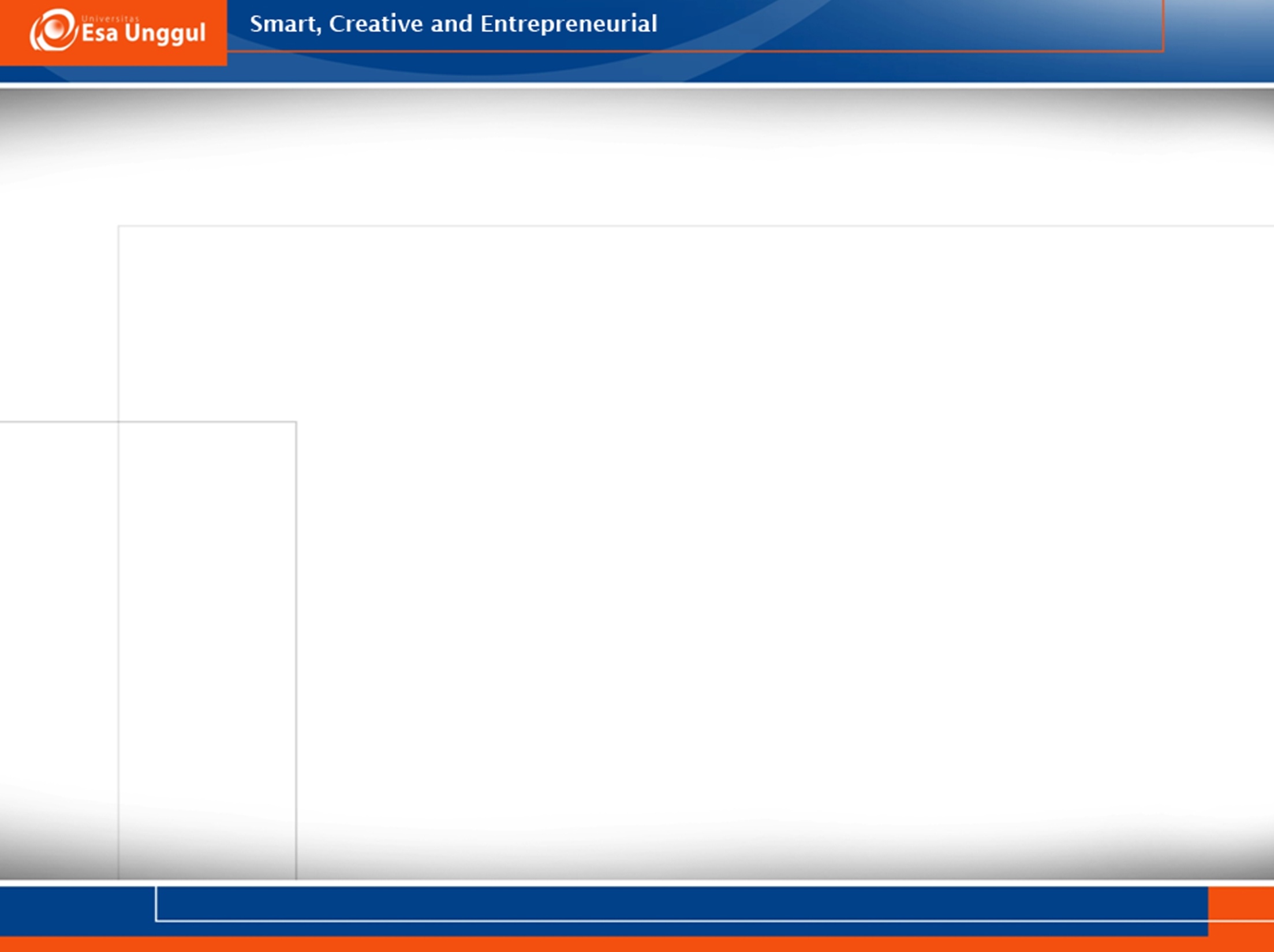 Syntax TRC Query
Rel adalah nama relasi.
R dan S adalah variabel tuple.
a adalah atribut dari R.
b adalah atribut dari S.
op adalah operator pada himpunan { <, >, =, , ,  }
Atomic formula adalah salah satu dari formula berikut :
	-	R  Rel
	-	R.a op S.b
	-	R.a op constant, atau constant op R.a
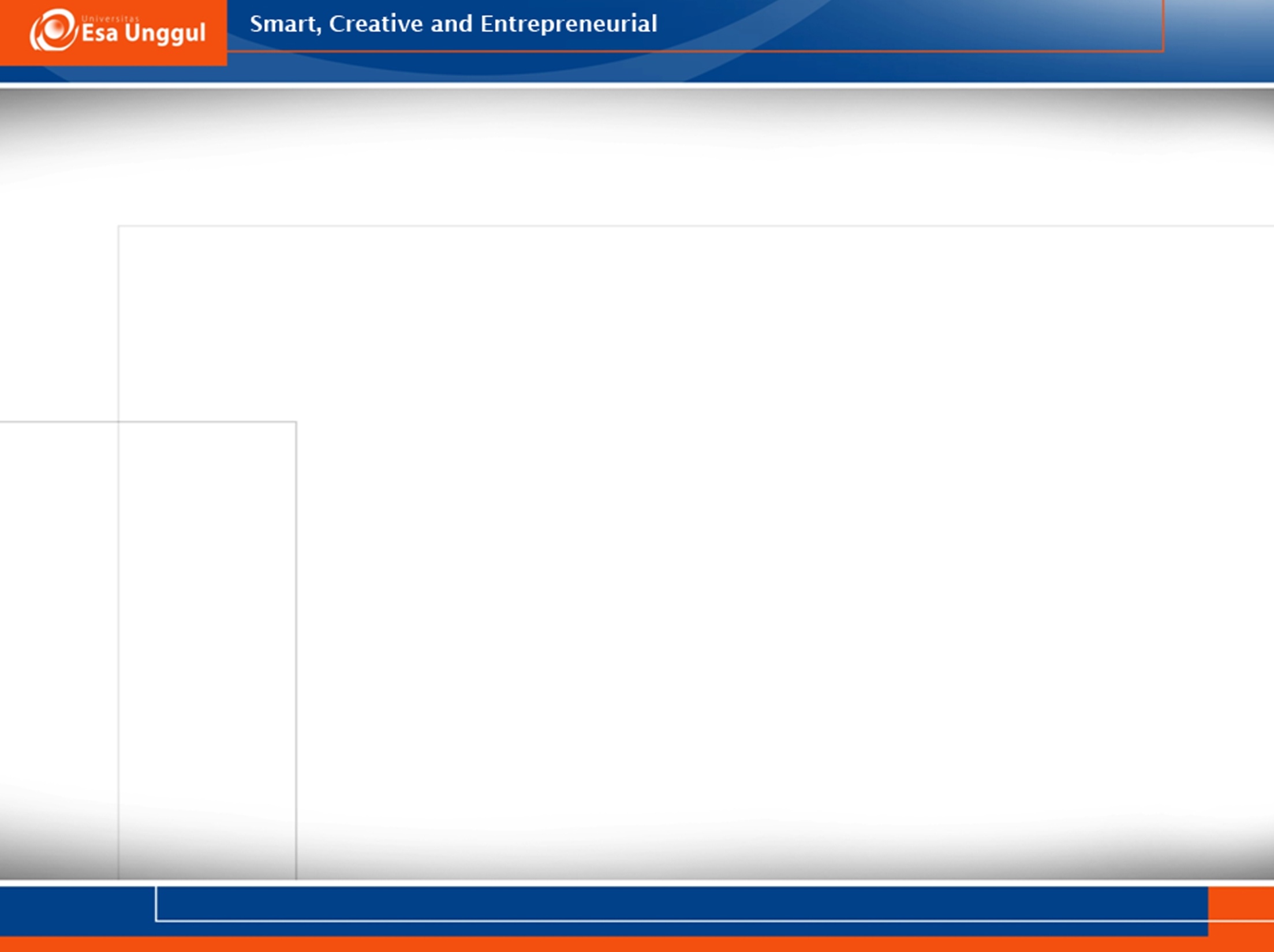 Syntax TRC Query (Lanjutan)
Formula didefinisikan secara rekursif untuk menjadi salah satu dari daftar berikut ini, dimana p dan q adalah formula dan p(R) menggambarkan formula dimana variabel R muncul :
	Semua atomic formula
	p, p  q, p  q, atau p  q
	 R ( p ( R ) ), dimana R adalah variabel tuple
	 R ( p ( R ) ), dimana R adalah variebel tuple
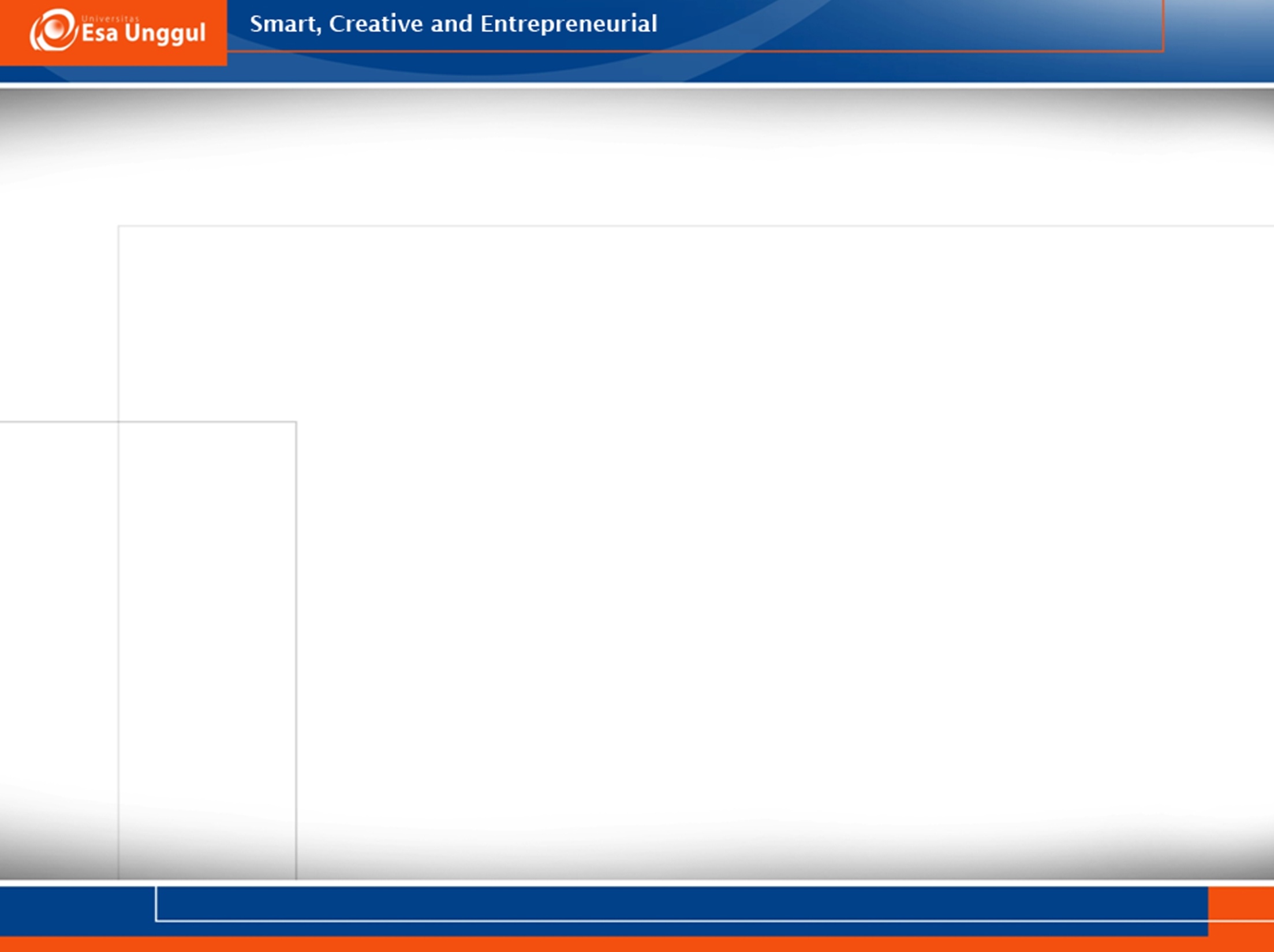 Syntax TRC Query (Lanjutan)
Formula didefinisikan secara rekursif untuk menjadi salah satu dari daftar berikut ini, dimana p dan q adalah formula dan p(R) menggambarkan formula dimana variabel R muncul :
	Semua atomic formula
	p, p  q, p  q, atau p  q
	 R ( p ( R ) ), dimana R adalah variabel tuple
	 R ( p ( R ) ), dimana R adalah variebel tuple
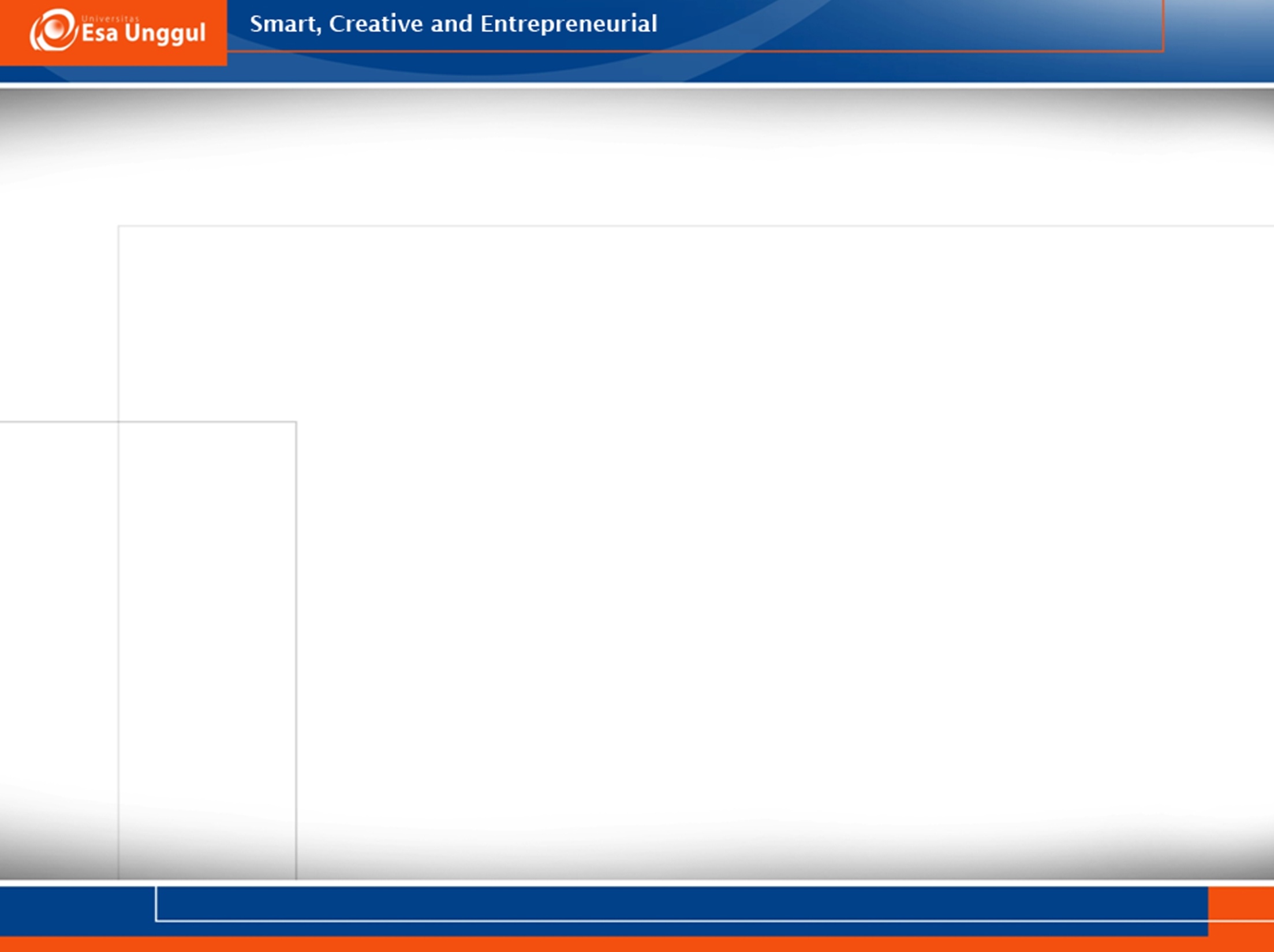 Semantik TRC Query
Setiap variabel bebas pada sebuah formula F terikat pada nilai tuple. Untuk penetapan tuple tertentu ke variabel, dengan memperhatikan contoh database, F dievaluasi ke true jika salah satu hal berikut terpenuhi :
	F adalah formula atomic R  Rel, dan R adalah tuple di dalam 	instance relation Rel.
	F adalah komparasi R.a op S.b, R.a op constant, atau constant 	op R.a, dan tuple yang ditentukan untuk R dan S mempunyai 	nilai – 	nilai field R.a dan S.b yang menghasilkan komparasi true.
	F adalah form p dan p bukan true, atau form p  q, dan baik p 	dan q adalah true, atau p  q dan salah satunya adalah true, atau 	form p  q dan q adalah true kapan saja p adalah true.
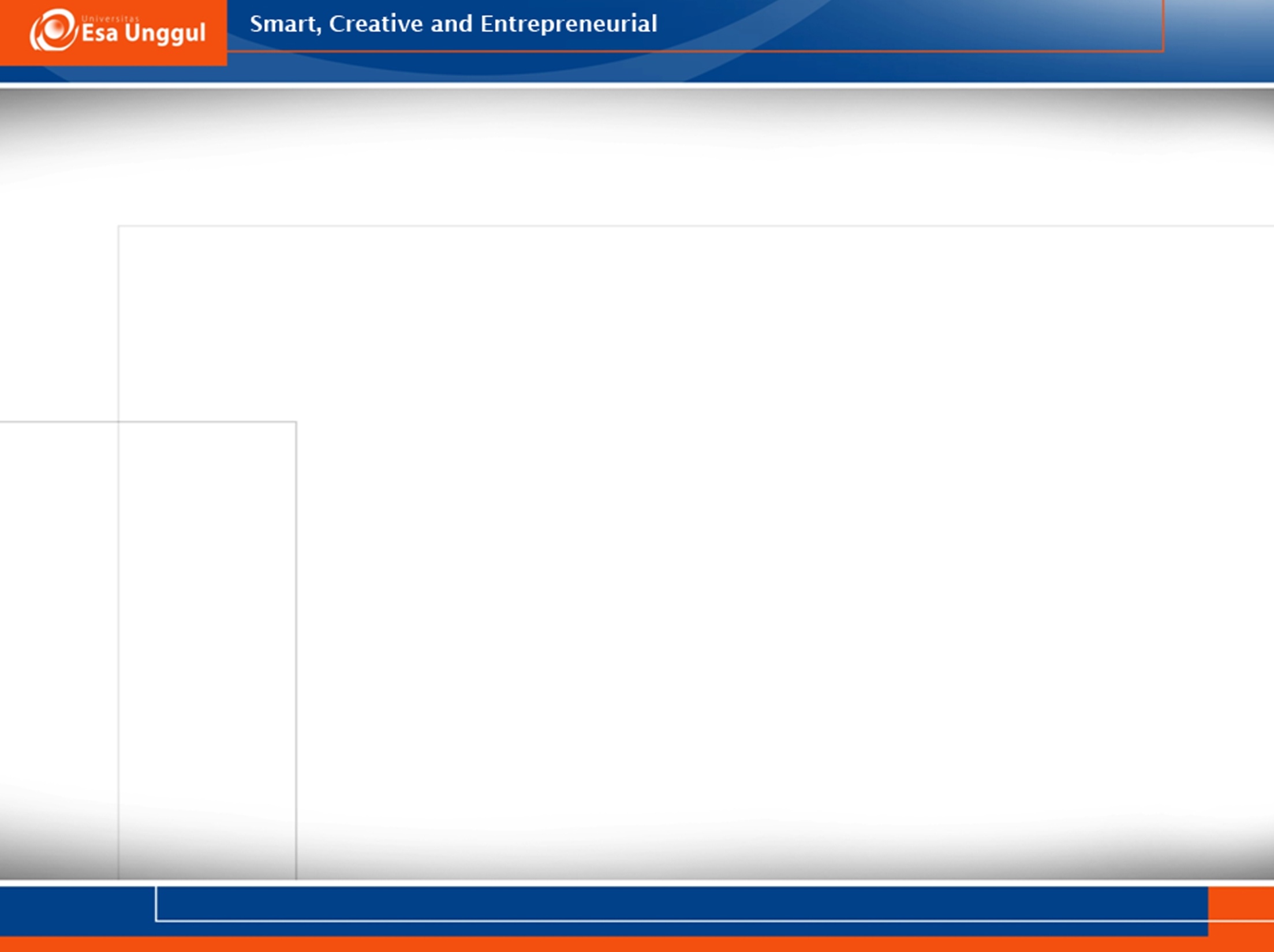 Semantik TRC Query (Lanjutan)
F adalah form  R(p(R)), dan ada beberapa tuple untuk variabel bebas pada p(R), termasuk variabel R yang membuat formula p(R) menjadi true.
F adalah form  R(p(R)), dan ada beberapa tuple untuk variabel bebas pada p(R) yang membuat formula p(R) true tidak peduli tuple apa yang ditentukan untuk R.
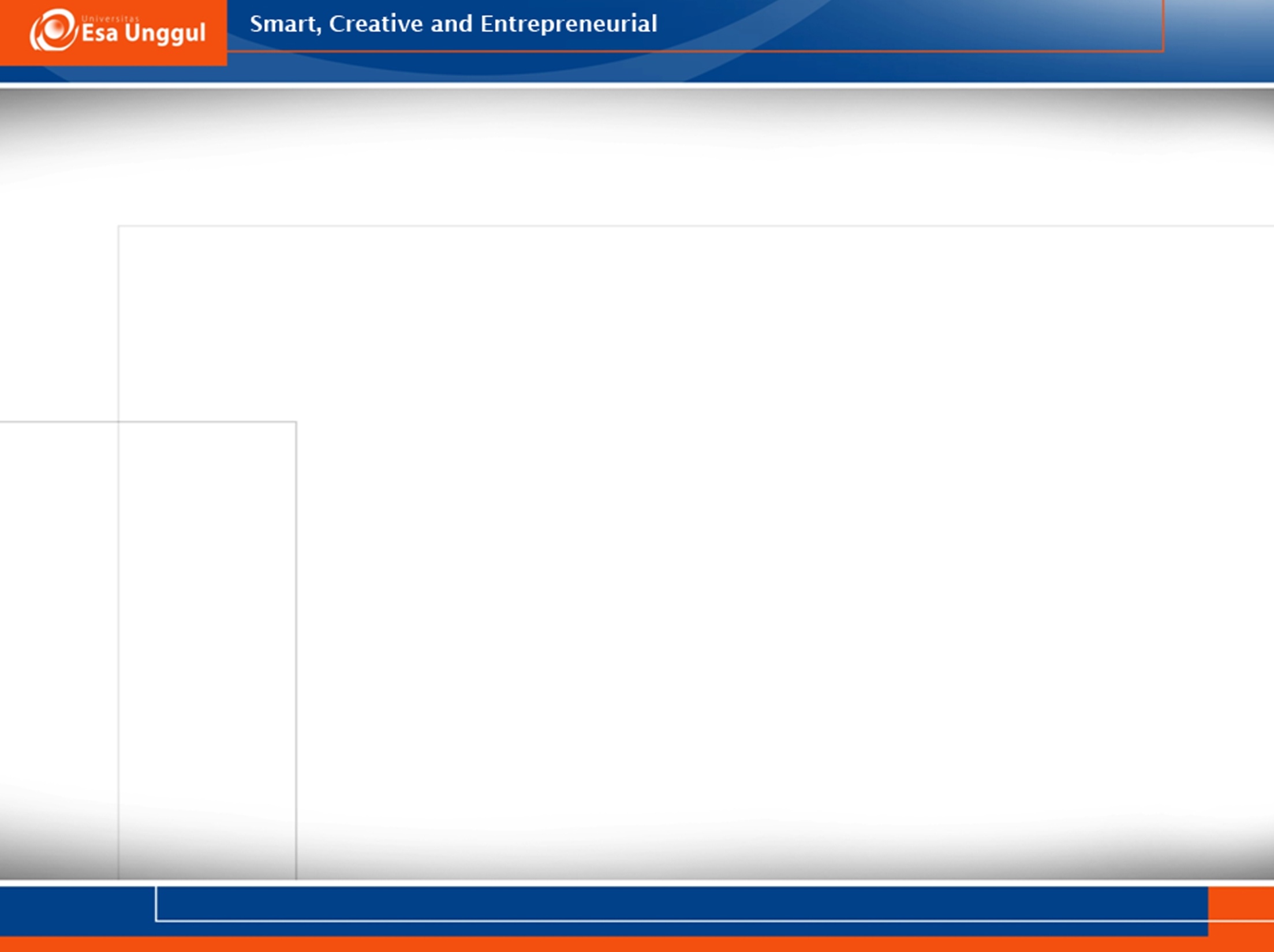 Contoh TRC Query
Cari nama barang yang stoknya masih ada.
		{ A |  P  Products (A.ProductName = P.ProductName 
		P.UnitInStock > 0) }
Cari nama barang dan harga per unit untuk barang yang stoknya masih ada.
		{ A |  P  Products (A.ProductName = P.ProductName 
		A.UnitPrice = P.UnitPrice  P.UnitInStock > 0) }
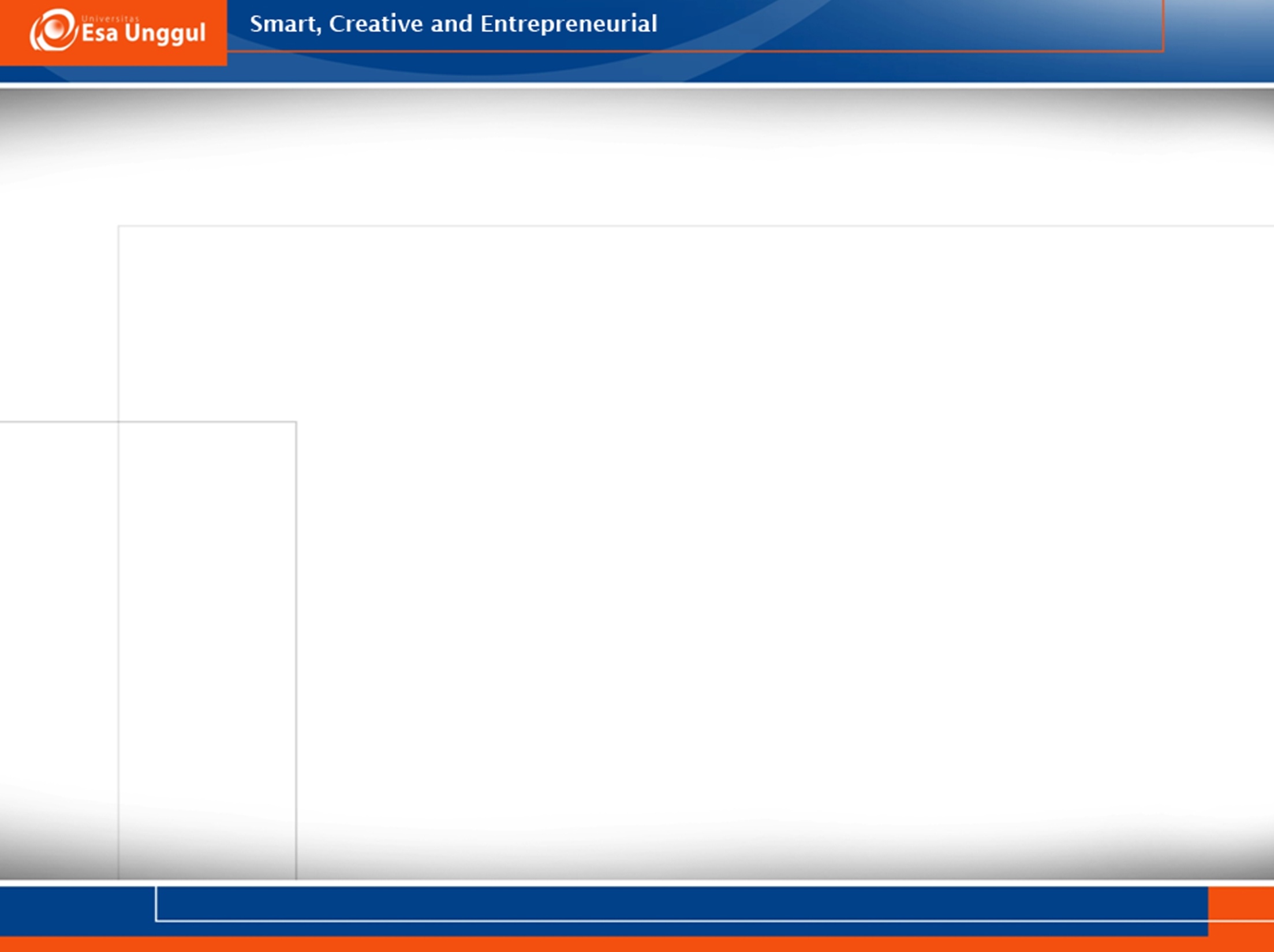 Contoh TRC Query (Lanjutan)
Cari nama pelanggan yang pernah memesan barang pada tanggal “xx / xx / xxxx”
		{ A |  C  Customers  O  Orders (C.CustomerID =
		O.CustomerID  A.ContactName = C.ContactName 
		O.OrderDate = ‘xx / xx / xxxx’) }
Cari nama pelanggan yang pernah memesan barang dengan kode barang = “xxx”.
		{ A |  C  Customers  O  Orders  D  (Order Detail)
		(C.CustomerID = O.CustomerID  O.OrderID = D.OrderID 
		A.ContactName = C.ContactName  D.ProductID = ‘xxx’) }
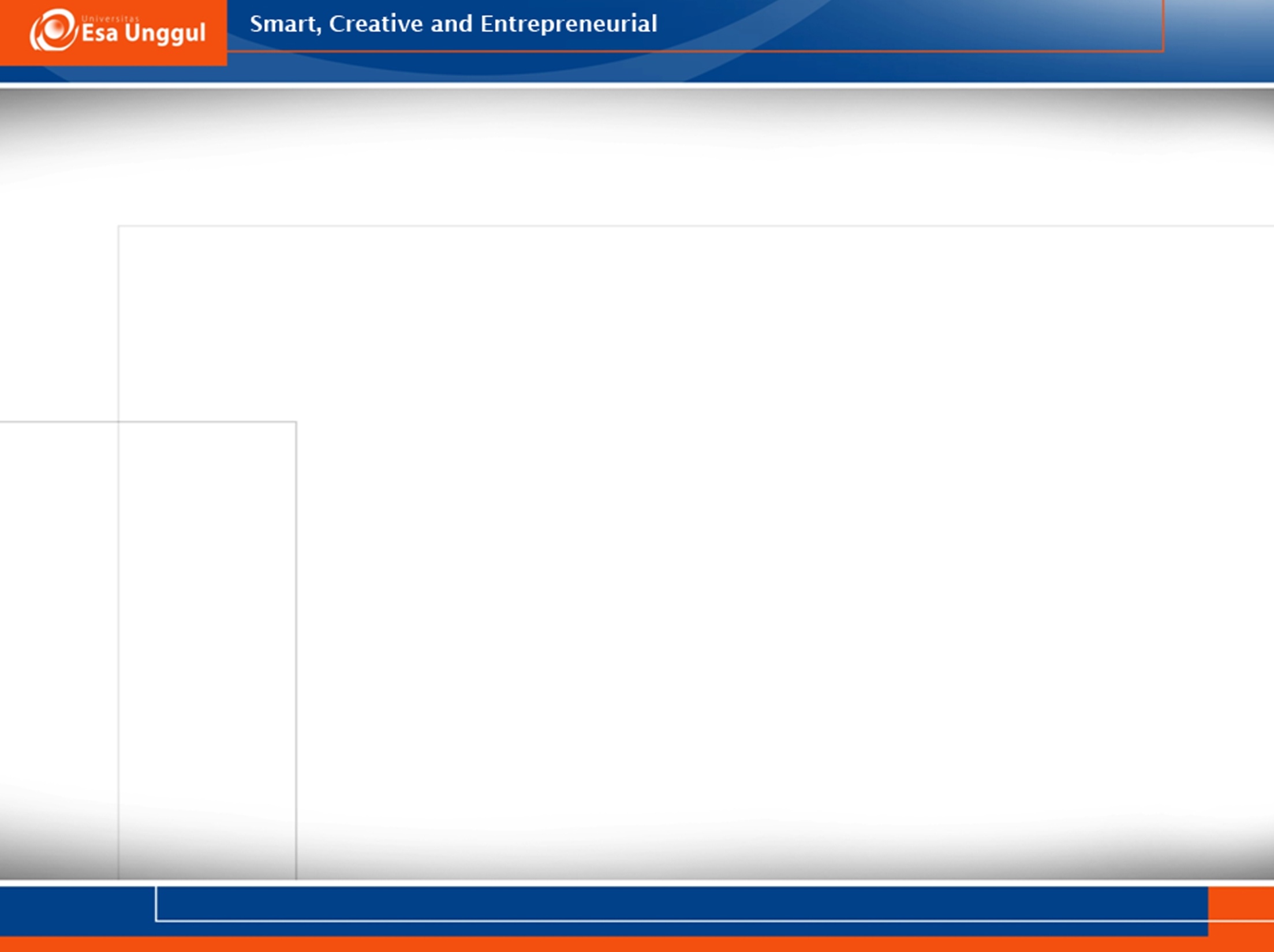 Contoh TRC Query (Lanjutan)
Cari negara yang pernah memesan barang yang berdiskon dan jumlah barang yang dipesan diatas 10 unit.
	{ A |  C  Customers  O  Orders  D  (Order Detail)
	(C.CustomerID = O.CustomerID  O.OrderID = D.OrderID 
	A.Country = C.Country  D.Discount > 0  D.Quantity > 10) }
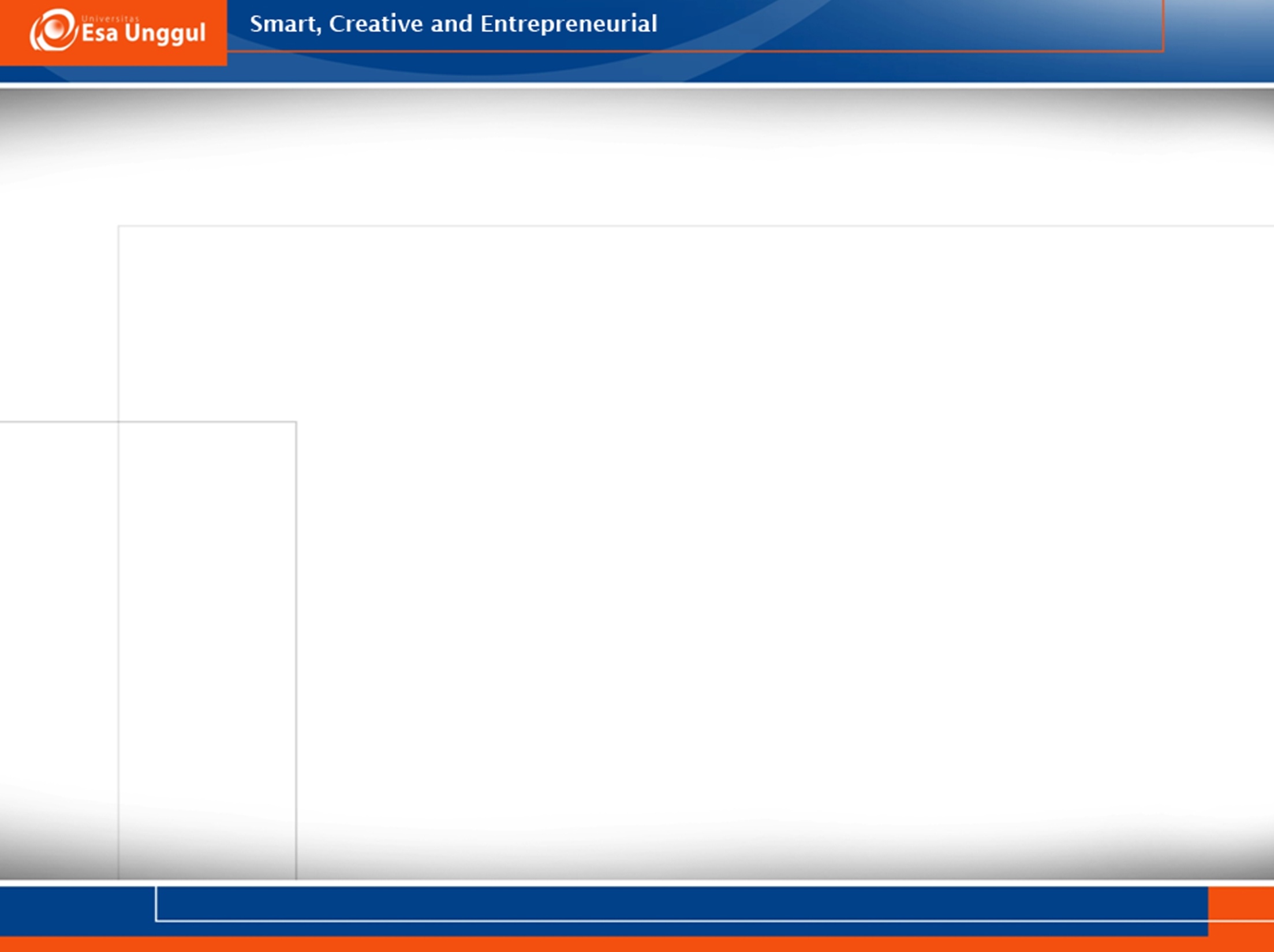 Contoh TRC Query (Lanjutan)
Cari nama barang dan sisa stok yang ada untuk barang yang tidak memiliki diskon atau harga barang / unitnya dibawah Rp. 50.000,-.
	{ A |  P  Products  O  (Order Detail) (P.ProductID =
	O.ProductID  A.ProductName = P.ProductName 
	A.UnitInStock = P.UnitInStock  (O.Discount = 0  O.UnitPrice <
	Rp. 50.000,-)) }
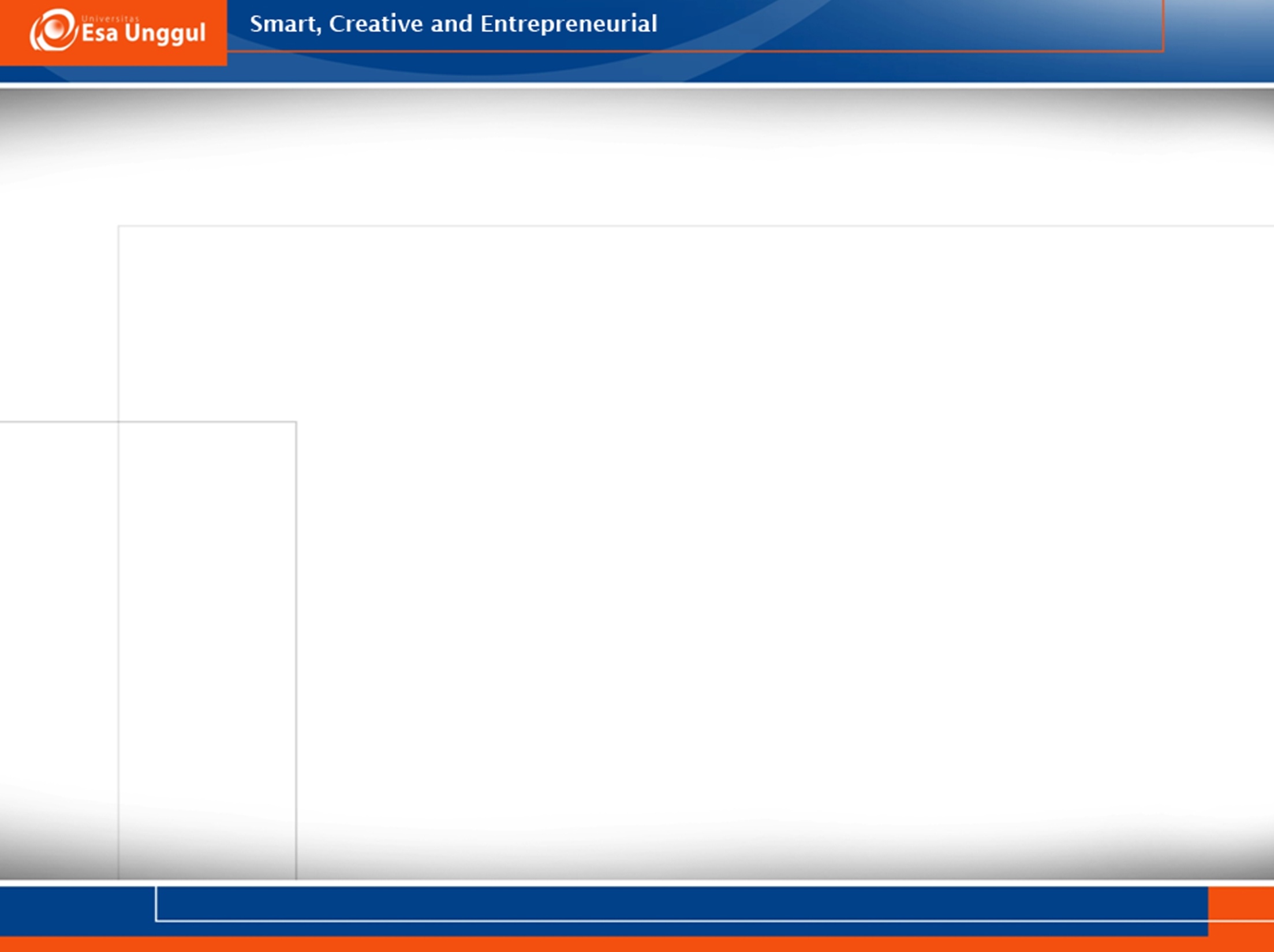 SUMBER PUSTAKA
Date, CJ. 2000. An Introduction to Database System Seventh Edition. New Jersey: Pearson Addison Weesley. ISBN: 979-683-185-6 
Hariyanto, Bambang. 2004. Sistem Manajemen Basis Data. Bandung: Informatika. ISBN: 979-3338-33-4
Fatansyah. 2012. Basis Data. Bandung: Informatika. ISBN:978-602-8758-53-6
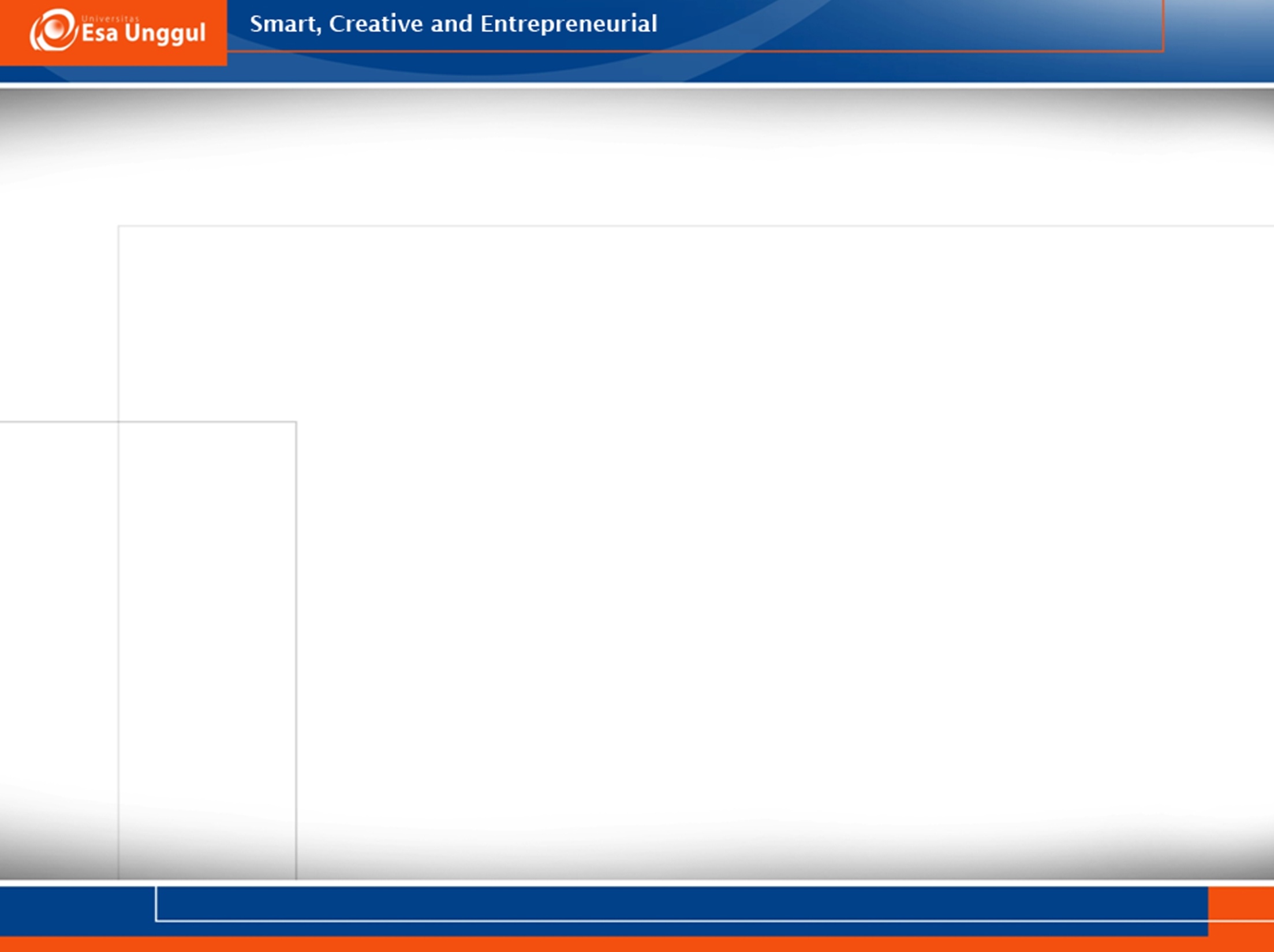 Terima Kasih